День знаний
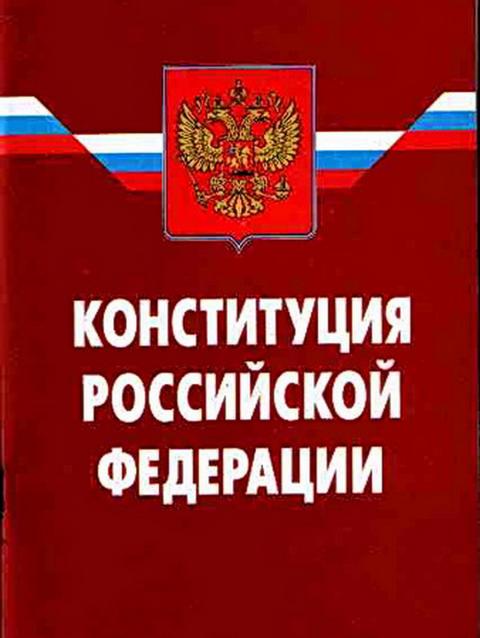 20-летие Конституции 
Российской
 Федерации
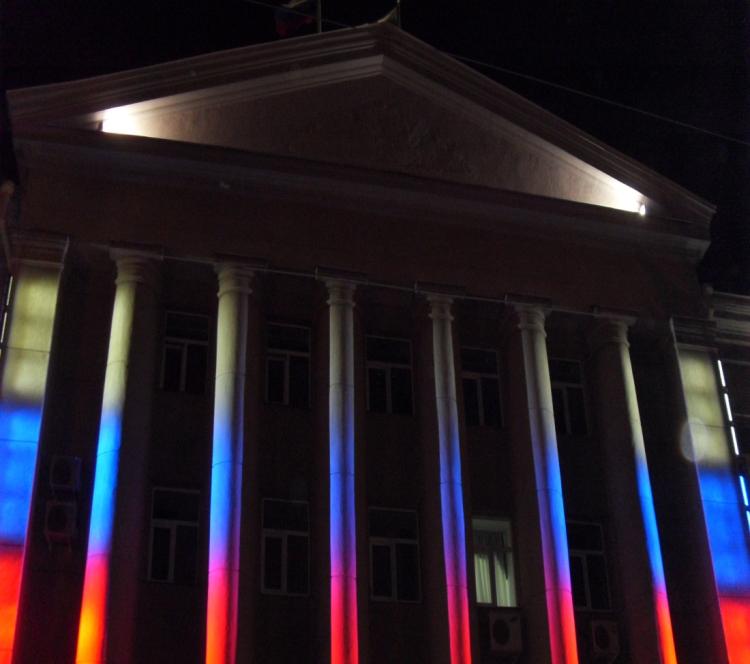 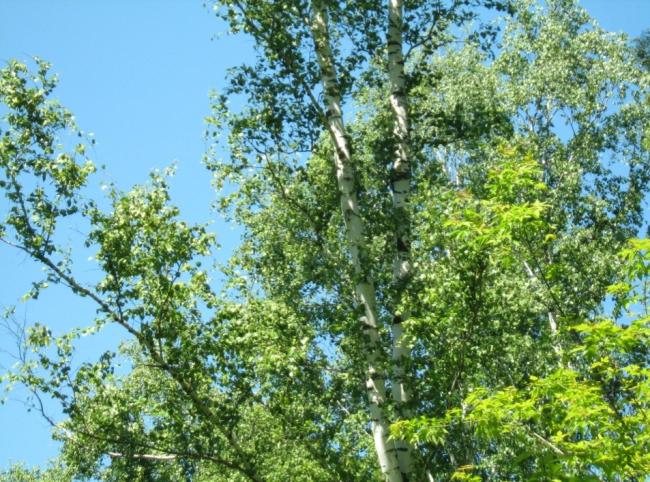 Мы – граждане России!
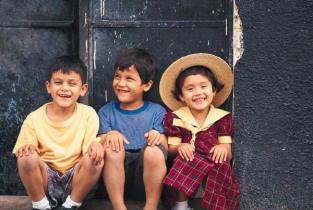 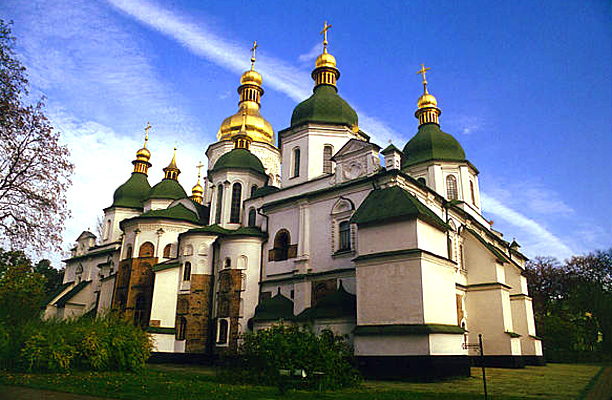 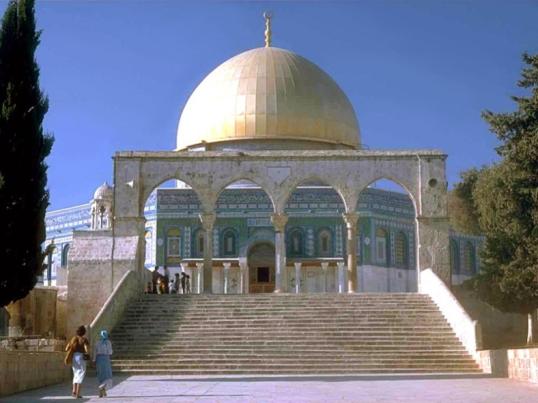 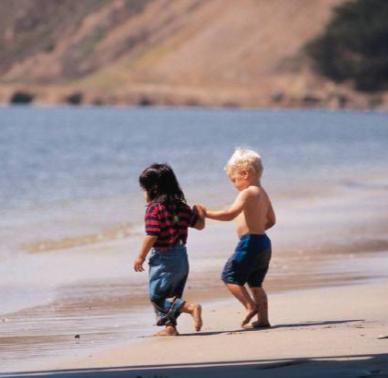 Мы – россияне!!!
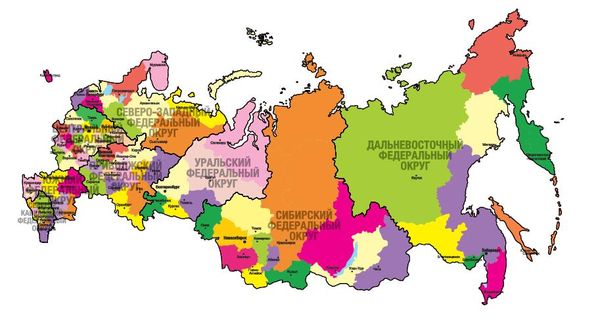 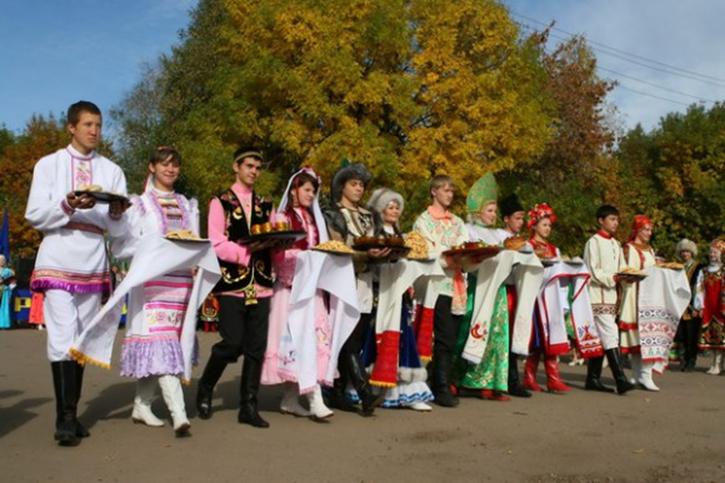 В декабре 2000 года Государственная Дума РФ приняла законы о 
государственной символике Российской Федерации 
– гербе, флаге и гимне. 
В третье тысячелетие 
Россия вошла с новыми 
государственными        
символами.
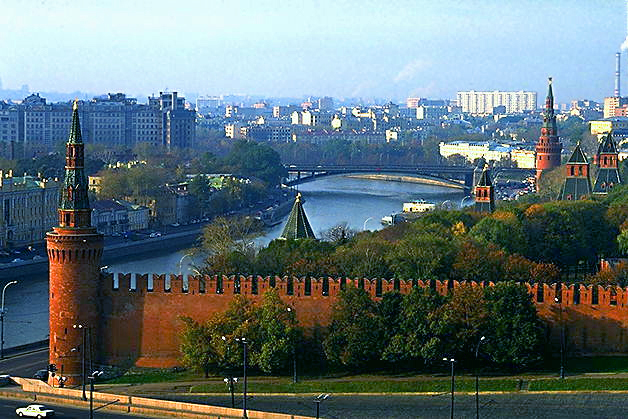 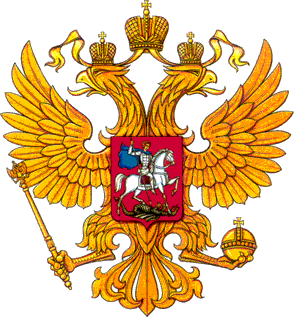 Современный государственный герб свидетельствует о том, что наша страна – независимое государство, а мы все – граждане новой, демократической России.





Флаг – наша святыня, и мы должны относиться к нему с уважением и почитанием.
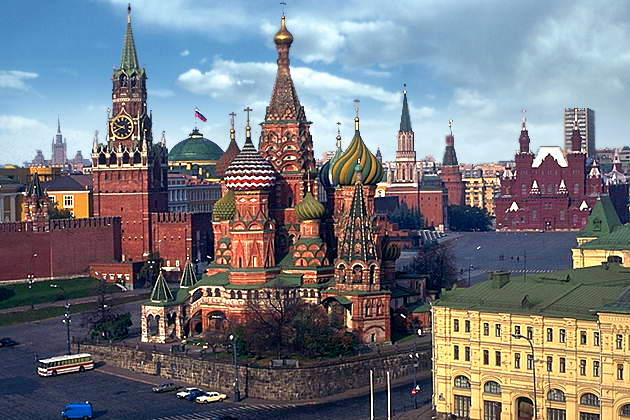 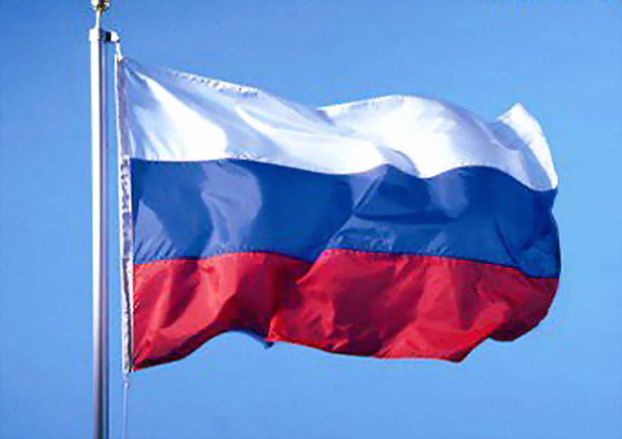 Наша Родина – Российская Федерация. 
Мы – граждане великой, многонациональной державы.

Мы – граждане Российской Федерации!!!

Мы – Россияне!
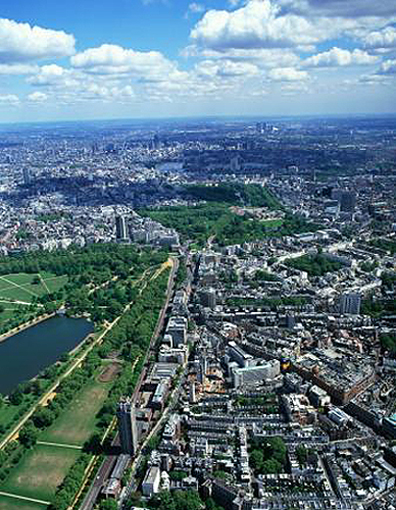 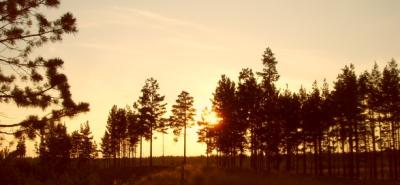 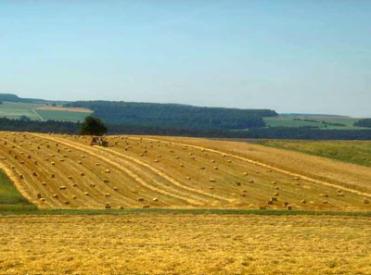 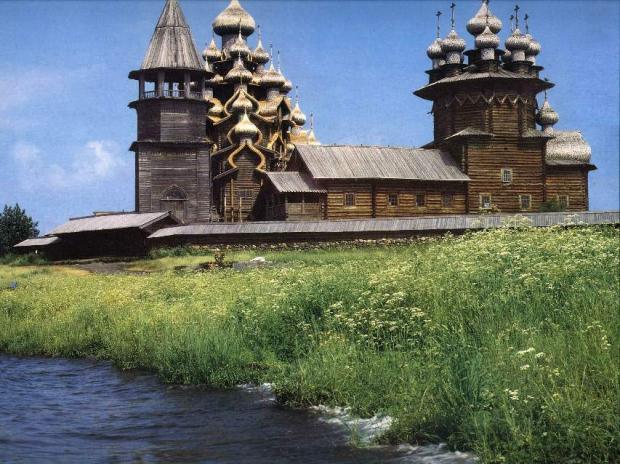 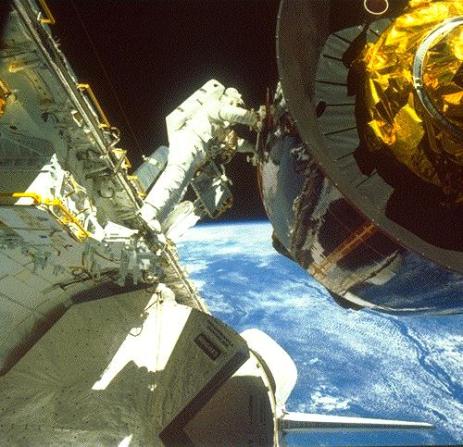 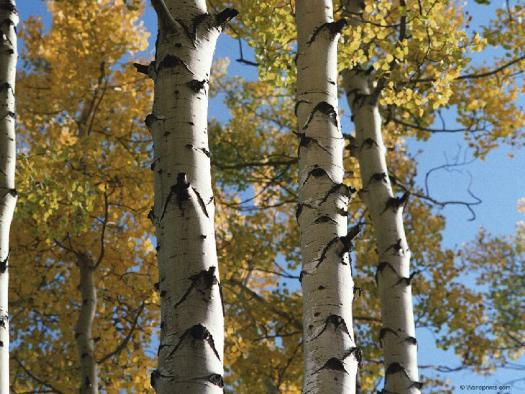 Вопросы для обсуждения:

Что означает фраза «принять судьбу Отечества как свою личную?

Что такое национальные ценности?

Назовите людей, делами которых гордится вся Россия?
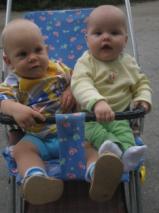 Это – Россия!
Это - наша Родина!
Это – наше Отечество!
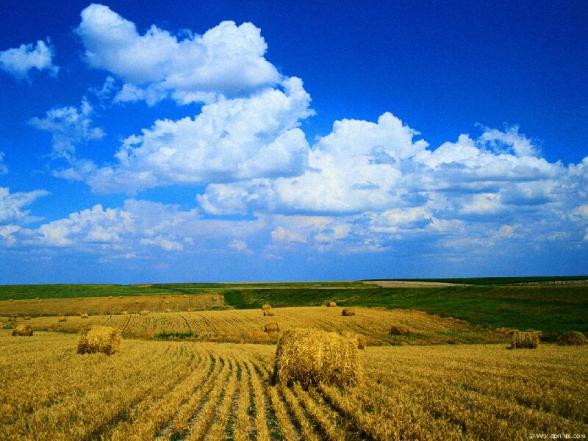 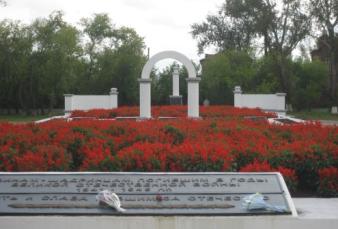 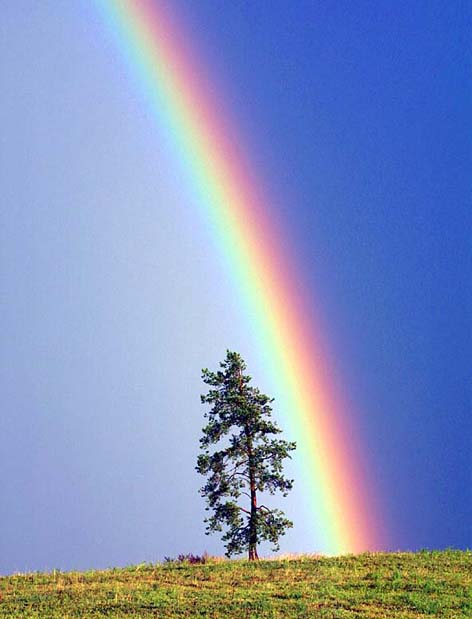 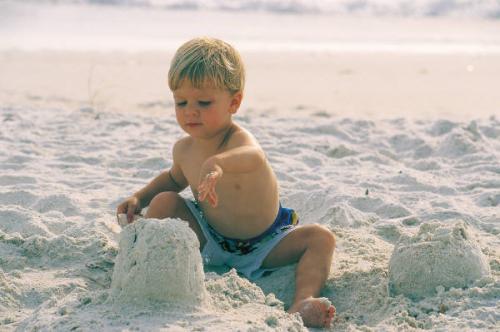 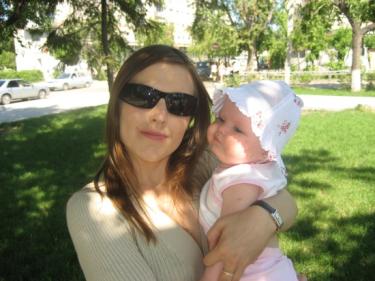 12 декабря 
1993 года
День рождения Конституции 
Российской
 Федерации
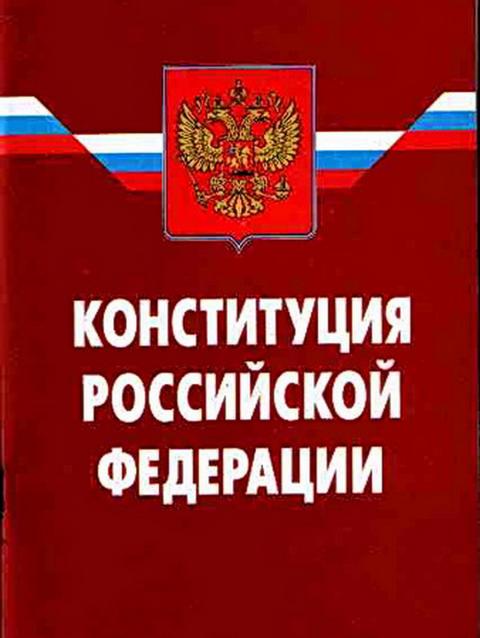 Что такое Конституция?
Конституция
(от лат. установление) – основной закон государства.

 Конституция определяет:
Основы государственного и общественного строя;
Систему органов власти, порядок их образования и деятельности;
Права и обязанности граждан.
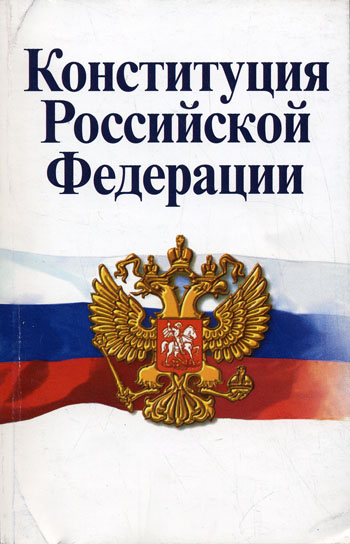 История конституции России
1918 год – Конституция РСФСР
1924 год – Конституция СССР
1936 год – Конституция СССР
1977 год – Конституция СССР
1993 год – Конституция 
Российской Федерации
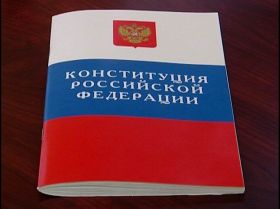 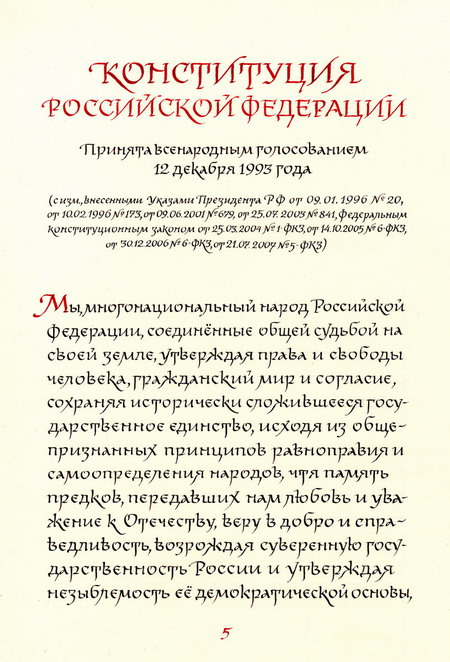 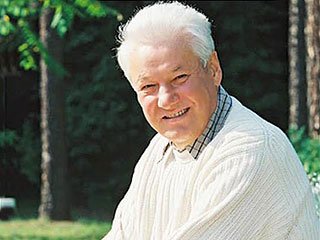 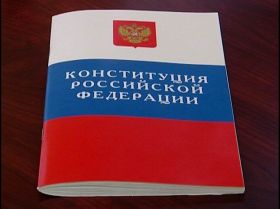 В соответствии с конституцией       формируется все законодательство                      т.е. его законы
Преамбула
Провозглашается, что народ России принимает Конституцию;
Закрепляются демократические и гуманистические ценности;
Определяется место России в современном мире.
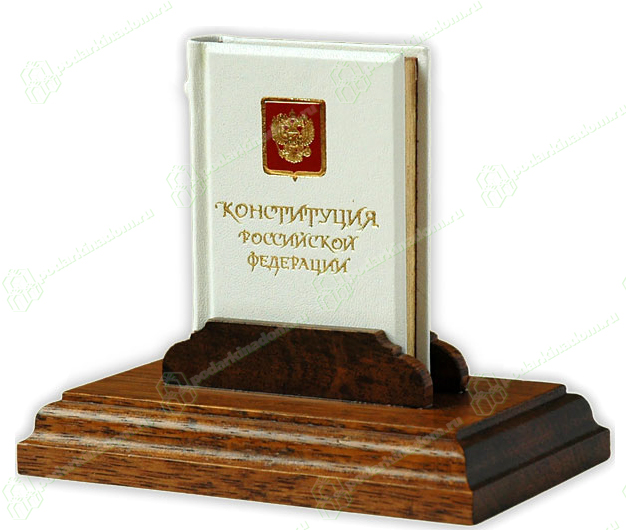 Раздел 1 (главы)
Основы конституционного строя.
Права и свободы человека и гражданина.
Федеративное устройство.
Президент РФ.
Федеральное собрание.
Правительство РФ.
Судебная власть.
Местное управление.
Конституционные поправки и пересмотр Конституции.
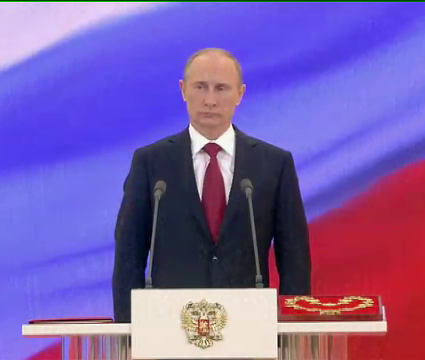 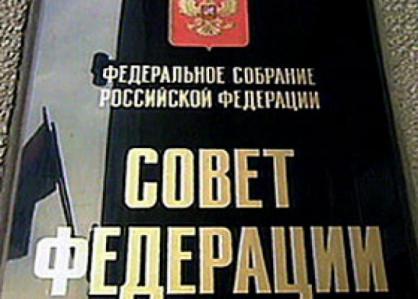 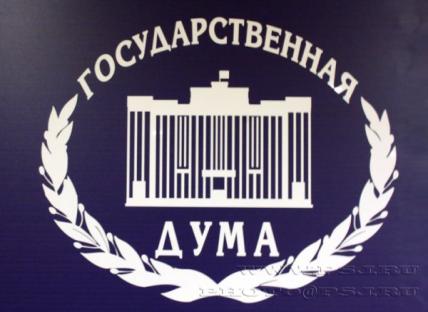 Раздел 2
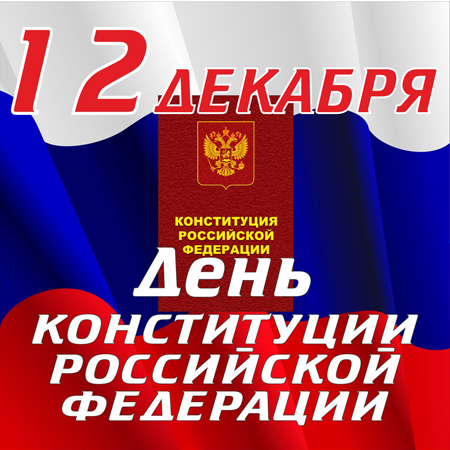 Заключительные      и переходные      положения
Права и обязанности 
человека и гражданина
Российской Федерации
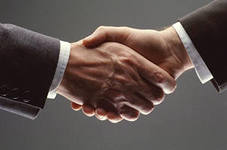 Права человека
Личные права
Гражданские  права
Экономические права
Юридические права
Политические права
Духовные права
Социальные права
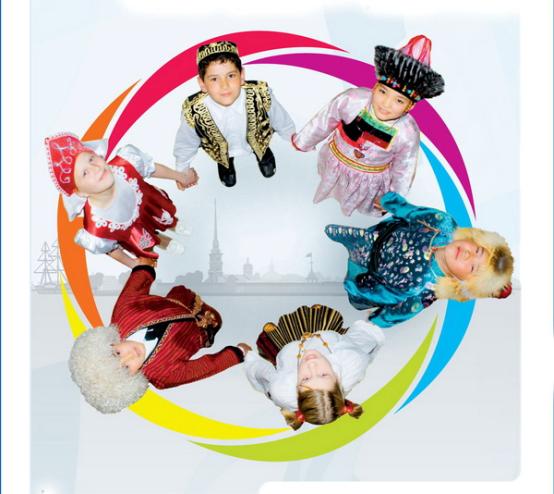 «Все люди обладают человеческим достоинством!»
Права человека универсальны!
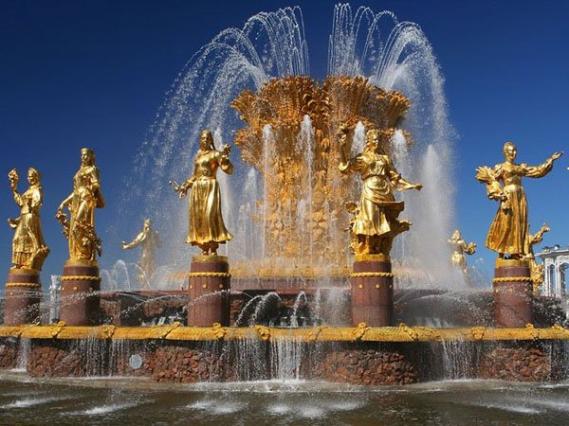 Что для Вас означает понятие  «человеческое достоинство?»
Приведите примеры из жизни.

Могут ли соблюдаться права человека в обществе , в котором уважение человеческого достоинства не является жизненным приоритетом? Что грозит такому обществу!?
Конституция – прочный фундамент 
демократического развития 
Российского государства!
Урок окончен!
До новых встреч!